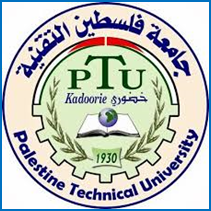 كلية الاعمال والاقتصاد
قسم أنظمة المعلومات المحاسبية
مساق نظم محاسبة ضريبية
الوعاء الضريبة وشرائح ونسب ضريبة الدخل
2023
تعريف الدخل:

ويمكن تعريف الدخل بانه الخدمة أو المنفعة الناتجة عن رأس المال أو العمل. ولهُ مصدران: المصدر الأول هو ما يملكهُ الشخص من أموال، والمصدر الثاني للدخل هو ما يبذلهُ الشخص من عمل أو نشاط اقتصادي. ويسمى الأول دخلاً غير مكتسب Unearned income)) بينما الثاني يعرف بالدخل المكتسب Earned income)).

هو المنافع المتدفقة من الثروة خلال فترة زمنية معينة، ويمكن اعتبار رأس المال يمثل مخزون الثروة، والدخل يمثل المنفعة المتدفقة من هذا المخزون.

الدخل الخاضع للضريبة:
مجموع الدخول الصافية بعد تنزيل الخسائر المدورة والاعفاءات والتبرعات على التوالي والمنصوص عليها في قانون ضريبة الدخل الفلسطيني رقم 8 للسنة 2011.
مفاهيم الدخل:

1. المفهوم المحاسبي للدخل: صافي الربح للسنة مالية وفق التقارير المالية الدولية.

2. المفهوم المالي للدخل: الربح على أساس المقارنة بين التدفق النقدي الداخل والخارج لتحديد صافي التدفق النقدي (الدخل المالي). ويختلف صافي التدفق النقدي عن صافي الربح المحاسبي.

3. المفهوم الاقتصادي للدخل: هو الزيادة في ثروة المكلف خلال فترة محدده بين تاريخيين مختلفين.( مقدار الاستهلاك الشخصي خلال فترتين معبر عنها بالنقود).

4.المفهوم الضريبي للدخل: حسب نص المادة (3) من قانون ضريبة الدخل الفلسطيني رقم 8 لسنة 2011 تكون كافة الدخول المتحققة لأي شخص من أي مصدر كان خاضعا لضريبة الدخل ما لم يرد نص في هذا القانون أو غيره على الإعفاء.

الوعاء الضريبي: 
ما يرد نص على الاعفاء تكون كافة الدخول المتحققة لأي شخص من أي مصدر خاضعة للضريبة
تعريفات:
المكلف: كل شخص ملزم بدفع الضريبة أو اقتطاعها أو توريدها بموجب احكام القانون.
المقدر: أي موظف أو أي لجنة من الموظفين مفوضين بإجراء أي تقدير أو تدقيق للضريبة حسب احكام القانون.
المقيم: 
الفلسطيني الذي اقام في فلسطين مدة لا تقل عن (120) يوما خلال السنة التي تحقق فيها الدخل سواء كانت اقامته متصلة او متقطعة. 
الفلسطيني إذا كان خلال الفترة من السنة موظفا أو مستخدما لدى السلطة الوطنية أو أي هيئة محلية، داخل فلسطين أو خارجها.
الشخص الطبيعي غير الفلسطيني الذي اقام في فلسطين خلال السنة التي تحقق فيها الدخل مدة لا تقل عن (183) يوما سواء كانت إقامته متصلة أو متقطعة.
الشخص المعنوي إذا كان مسجلا في فلسطين وكان له فيها مركز أو فرع يمارس الإدارة والرقابة على العمل فيها.
4. التنزيلات: النفقات والمصاريف التي انفقت أو استحقت في سبيل انتاج الدخل، خلال الفترة الضريبية.
5. الإعفاءات: التخفيض على صافي الدخل.
6. الإقرار الضريبي: تصريح بالضريبة يقدمه المكلف وفق النموذج المعتمد من الدائرة.
تحديد الربح المحاسبي والربح الضريبي:

الربح المحاسبي: هو الربح الصافي الناتج عن ممارسة نشاط معين بعد ان ينزل من الإيرادات كافة المصروفات التي أدت للوصول الى ذلك الربح ويمكن تحديد الربح المحاسبي ( طريقة الميزانية، طريقة حساب الاستغلال).

الربح الضريبي: يتم التوصل للربح الضريبي الذي يشكل الدخل الخاضع للضريبة وتطبق عليه المعدلات الضريبية (وعاء للضريبة) هو الدخل المتأتي للأفراد والهيئات ويكون خاضعا للضريبة بعد إجراء الإعفاءات والتنزيلات الواردة في القانون.

معاير تحديد الدخل الخاضع للضريبة:

نظرية المنبع / المصدر: هو كل ثروة قابلة للتقويم النقدي يحصل عليها المكلف بصفة دورية من مصدر قابل للبقاء ويمكن إشباع حاجاته باستهلاكها دون مساس بحاله الأصلي.

نظرية الإثراء: نظرية الزيادة الإيجابية في ذمة المكلف.
مصادر الدخل الخاضعة للضريبة:

الدخل الذي يأتي في فلسطين لأي شخص نتيجة قيامه بممارسة أي نشاط بقصد تحقيق الربح.
الدخل من الاستثمارات المتحققة داخل فلسطين.
الدخول المتحققة خارج فلسطين لي شخص وتكون ناشئة عن أمواله وودائعه في فلسطين.
الدخل من الوظيفة أو الاستخدام.
قانون ضريبة الدخل لم يميز بين الشخص الطبيعي والشخص المعنوي من حيث الخضوع لضريبة الدخل.
القانون الفلسطيني لم يميز بين أنواع الدخول لغايات فرض الضريبة، وقد نصت المادة (6) قانون ضريبة الدخل الفلسطيني تفرض الضريبة بصورة موحدة على مجموع مصادر الدخل الخاضعة وفقا لأحكام القانون.

تقسيم مصادر الدخل الخاضعة للضريبة:

الدخل من العمل ( الرواتب والأجور).
الدخل من رأس المال.
الدخل من العمل ورأس المال معاً.